Кафедра «Строительные и дорожные машины»
Пример ВКР бакалавриата 23.03.02 «Наземные транспортно-технологические комплексы», профиль «Подъемно-транспортные, строительные, дорожные машины и оборудование», выпуск 2022 г.
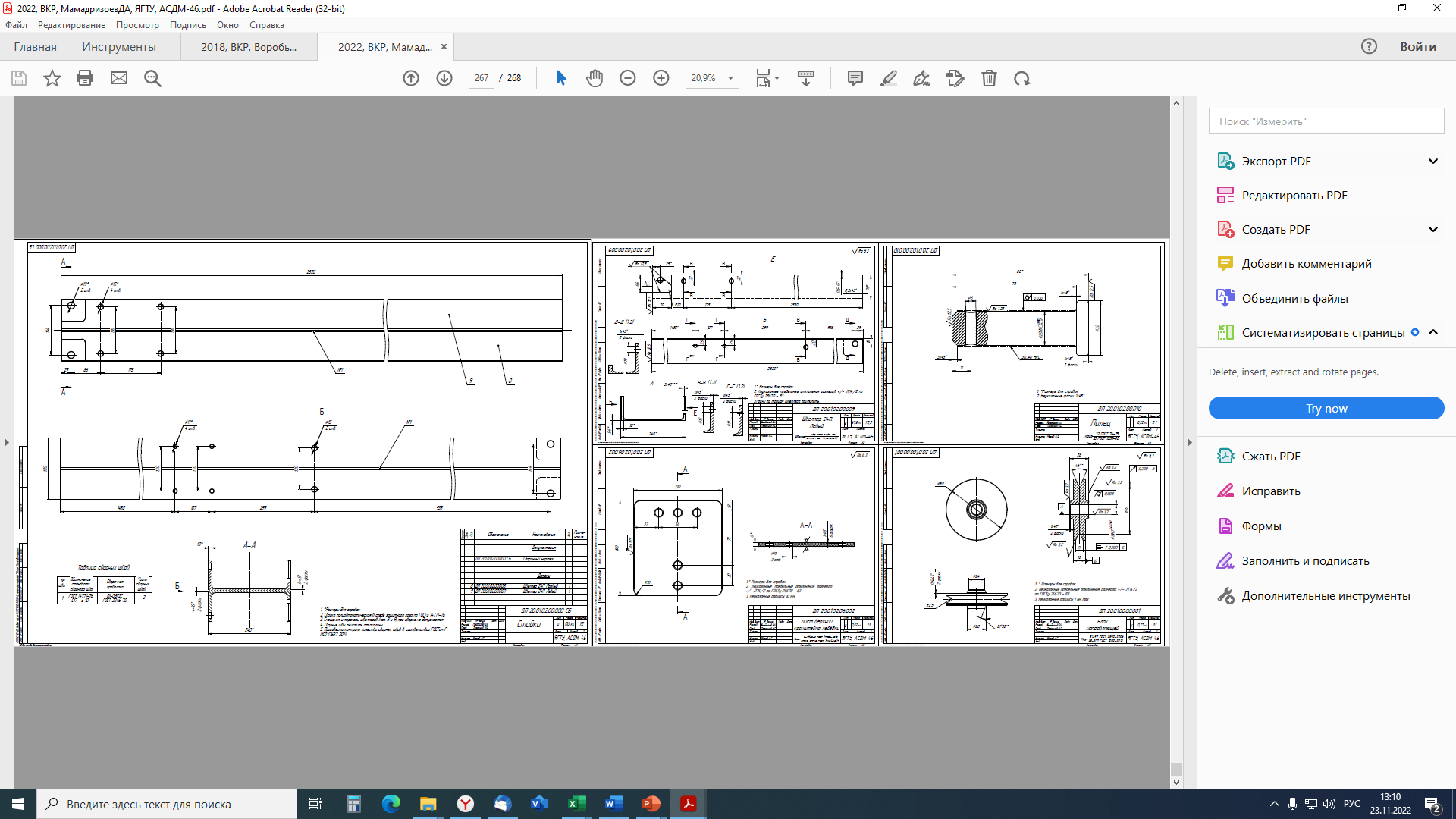 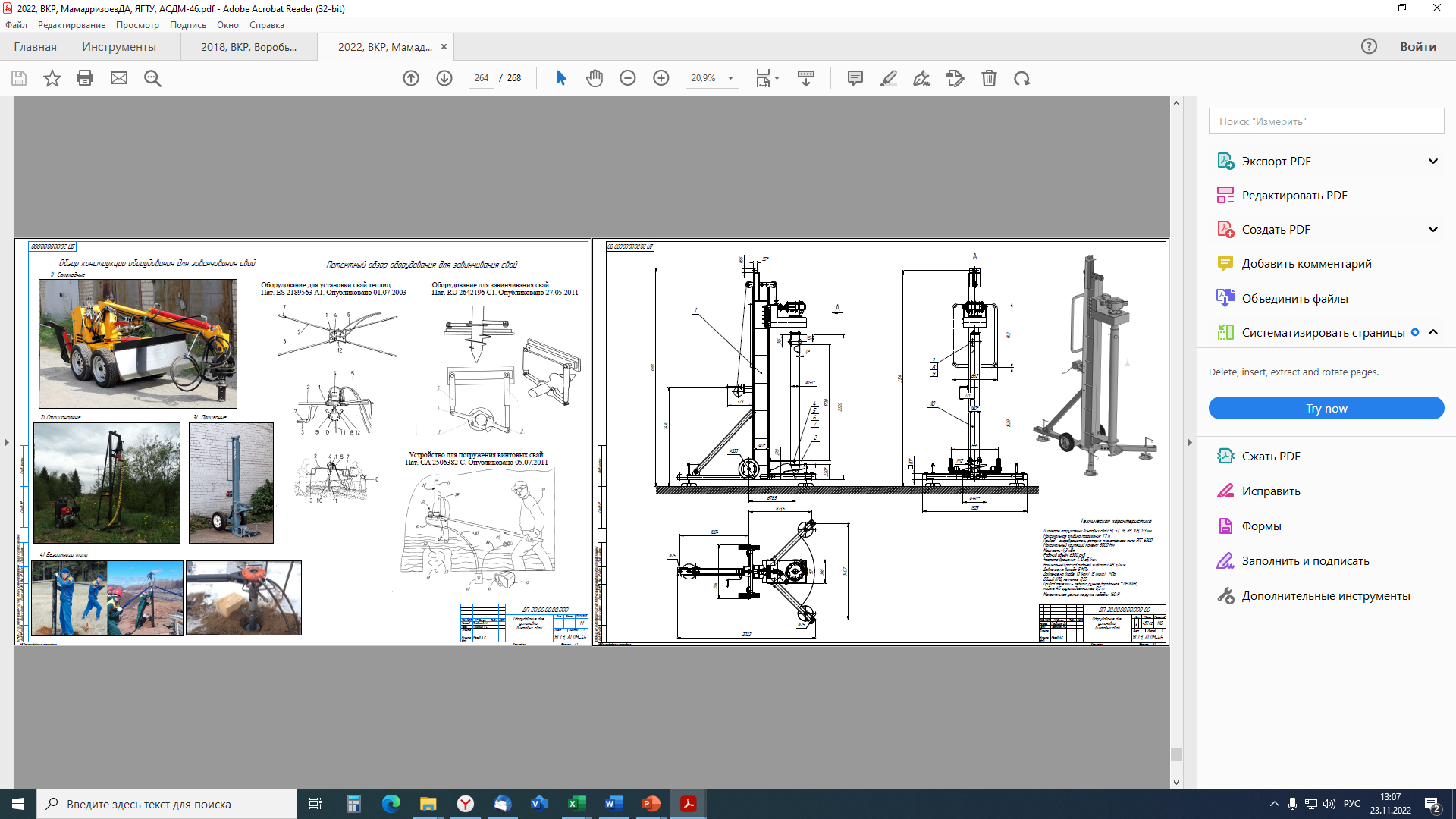 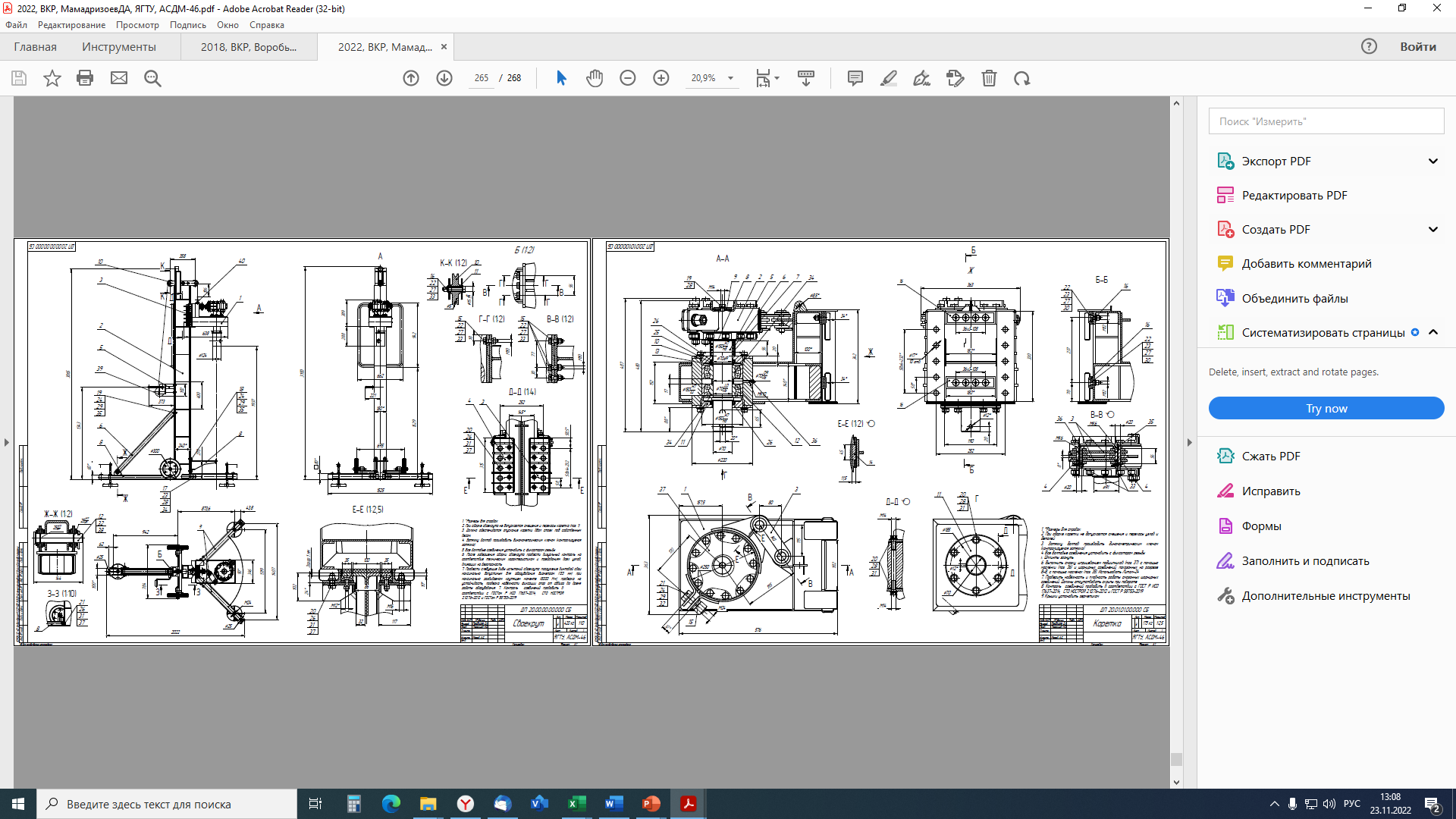 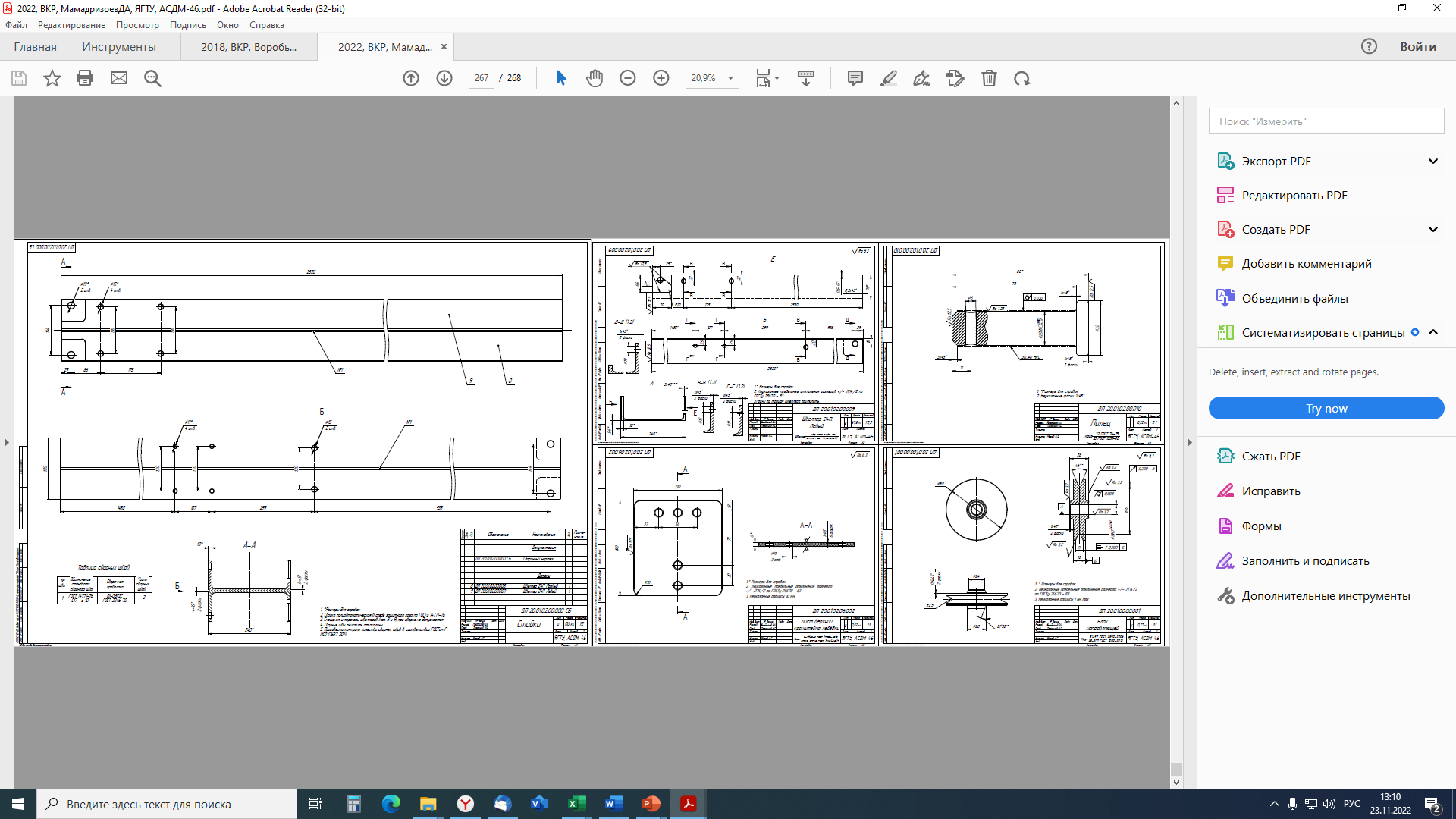 Кафедра «Строительные и дорожные машины»
Пример ВКР бакалавриата 23.03.02 «Наземные транспортно-технологические комплексы», профиль «Подъемно-транспортные, строительные, дорожные машины и оборудование» (фрагмент). выпуск 2022 г.
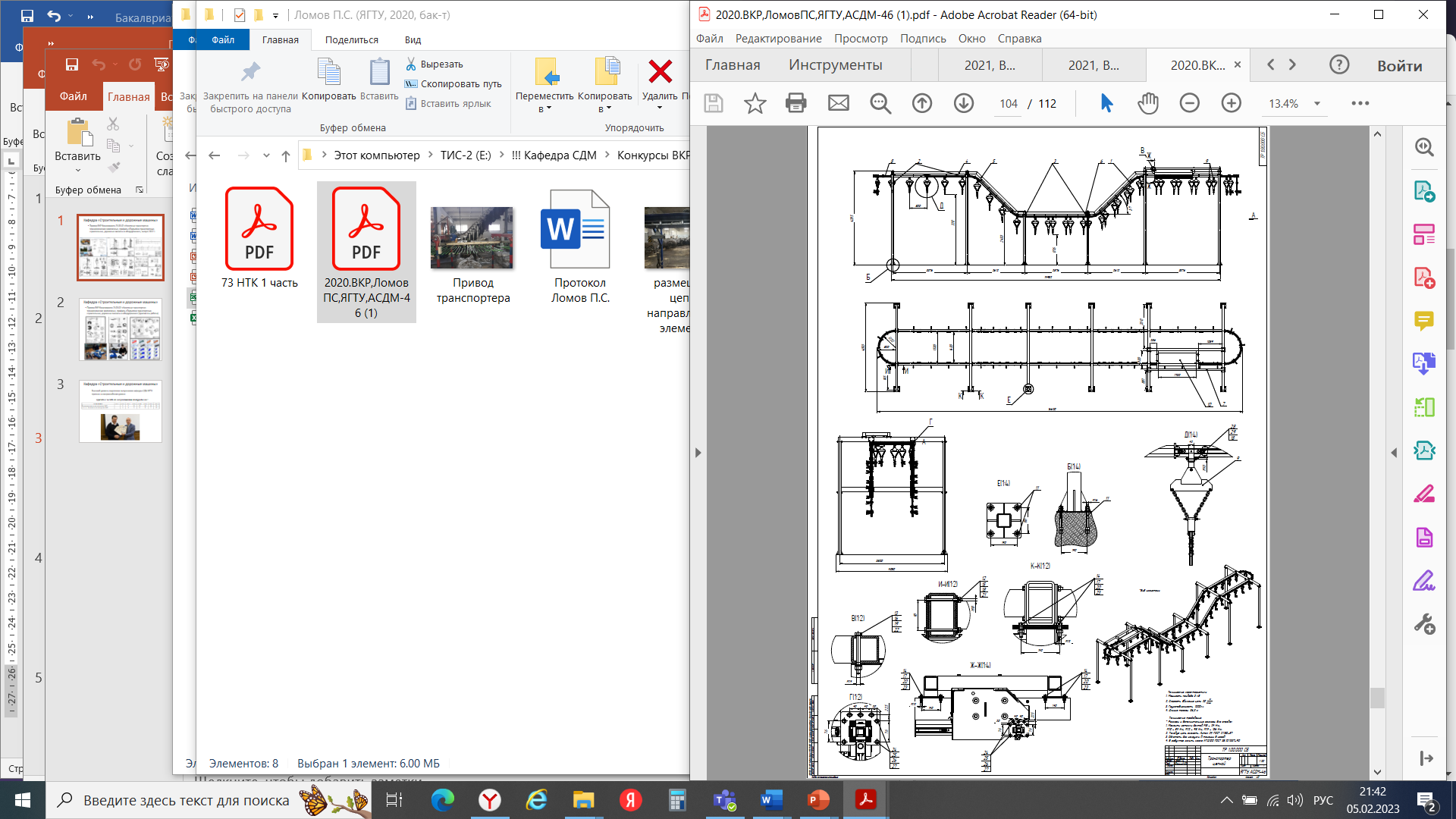 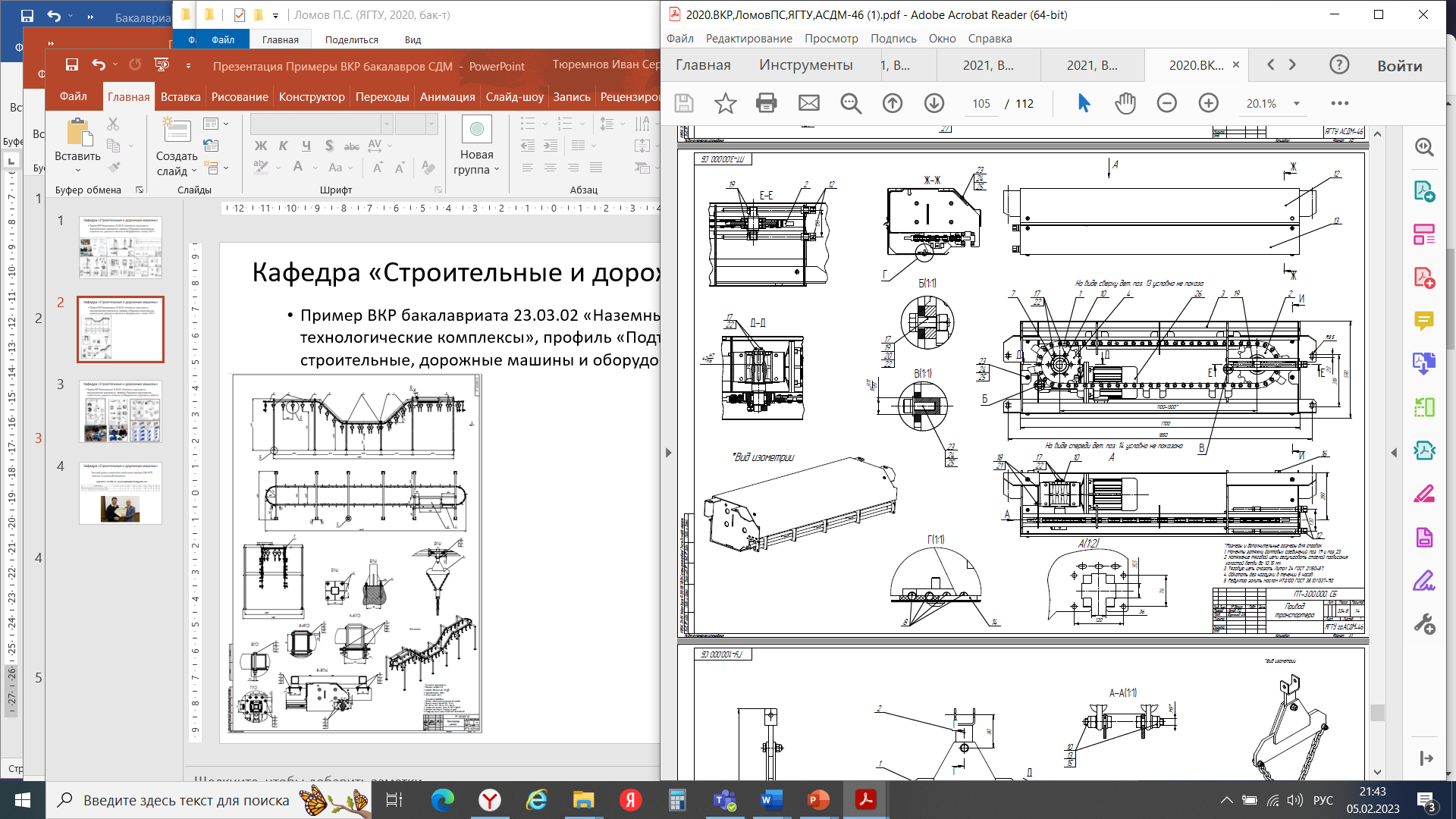 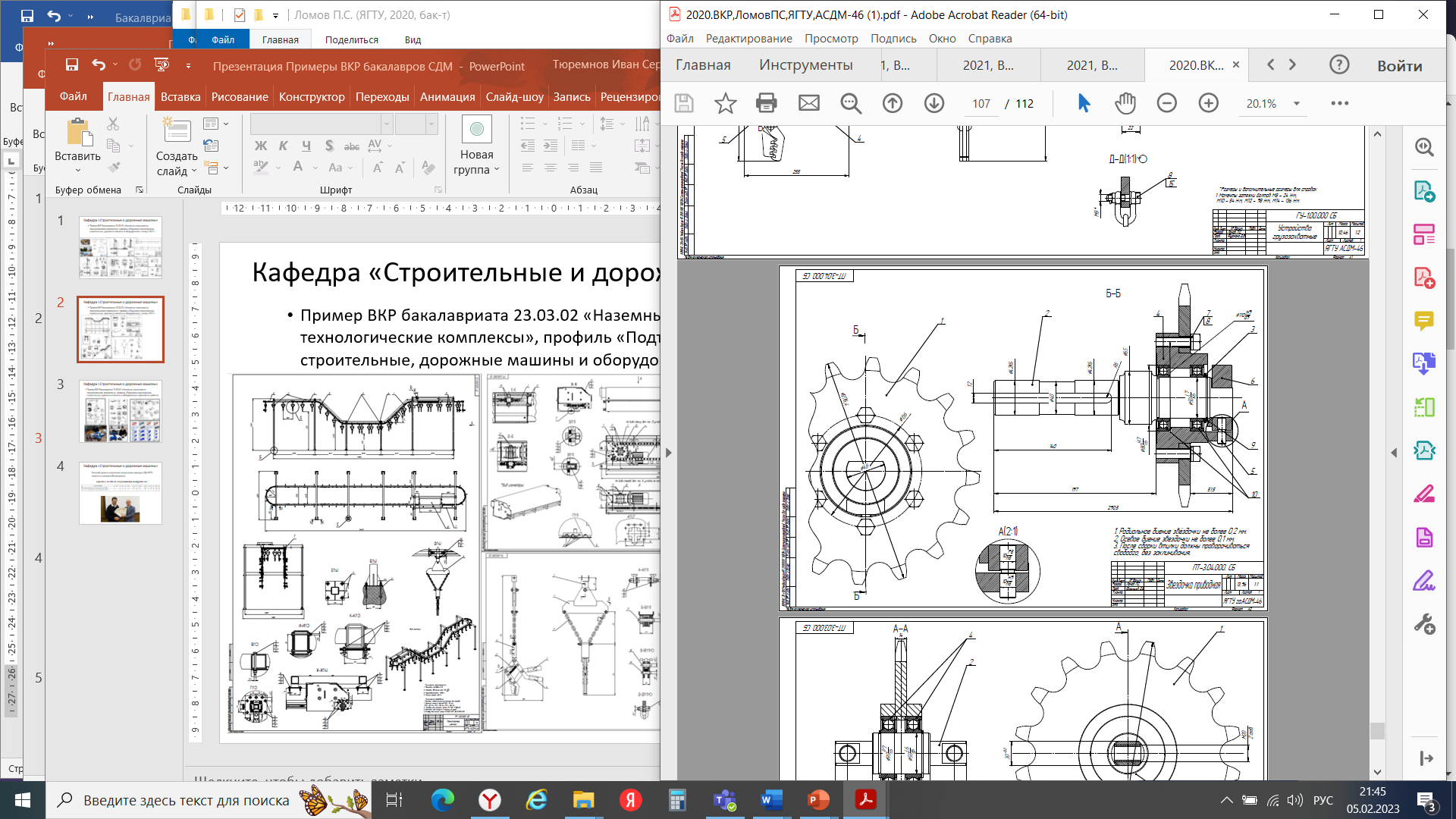 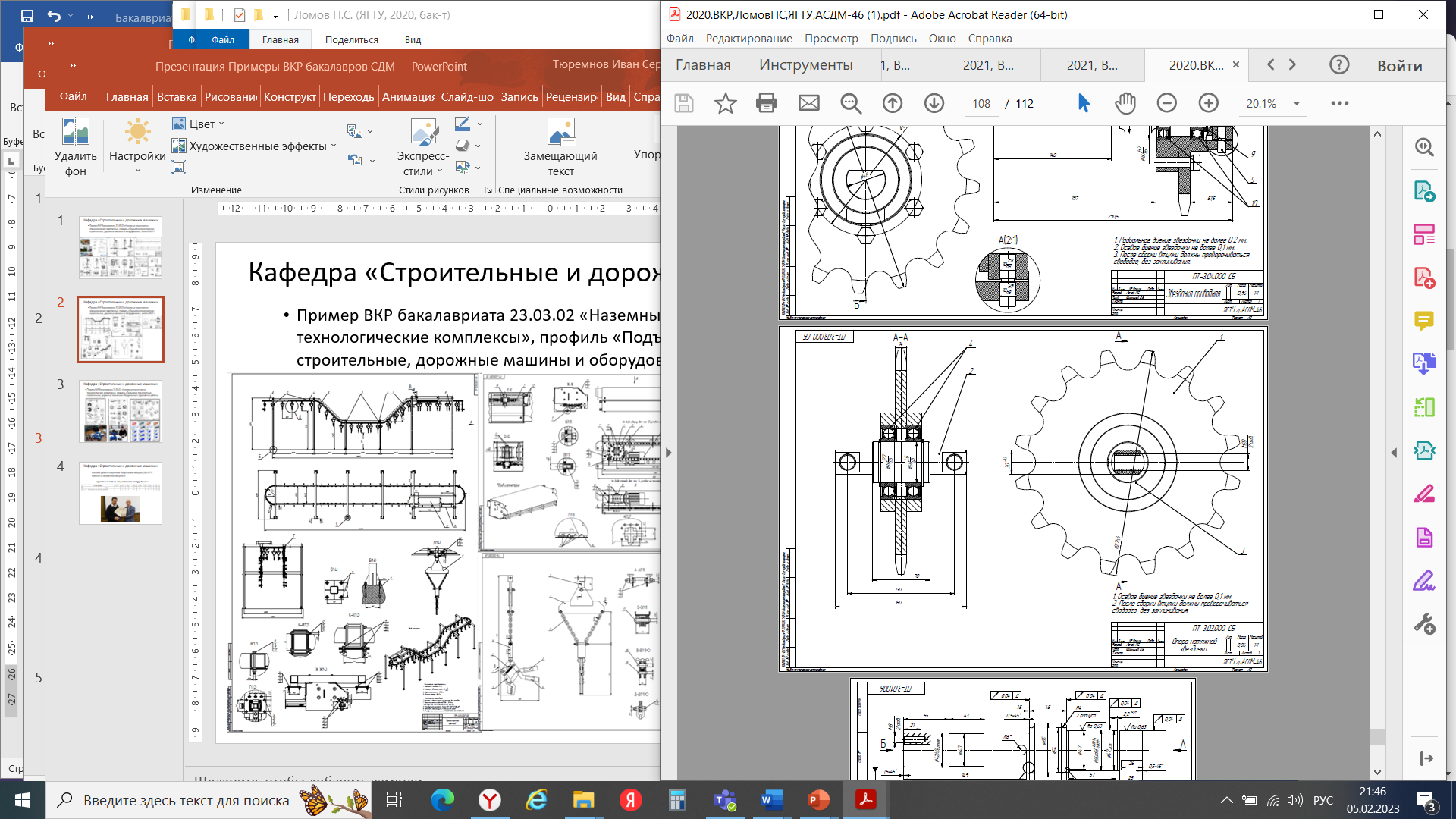 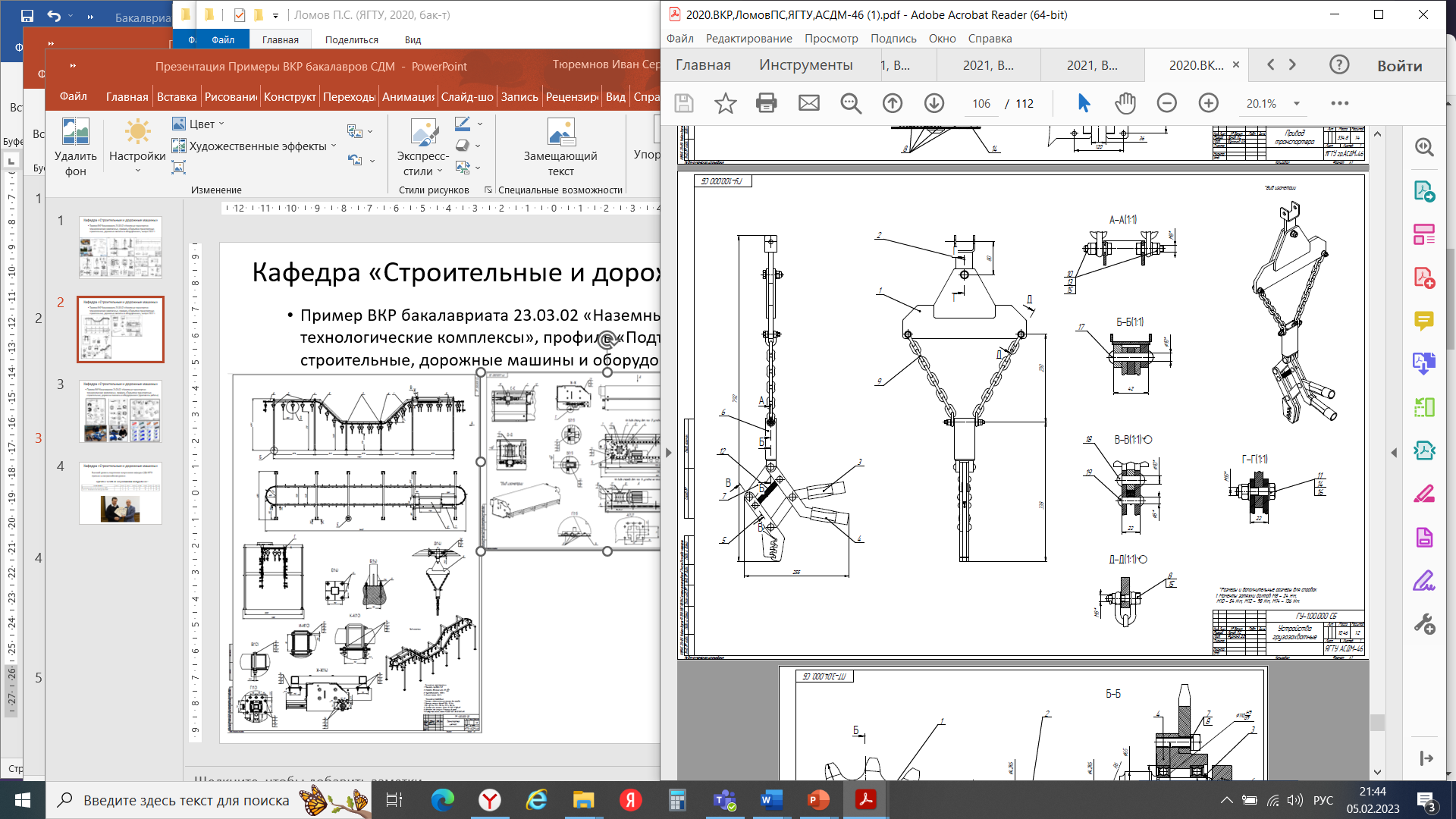 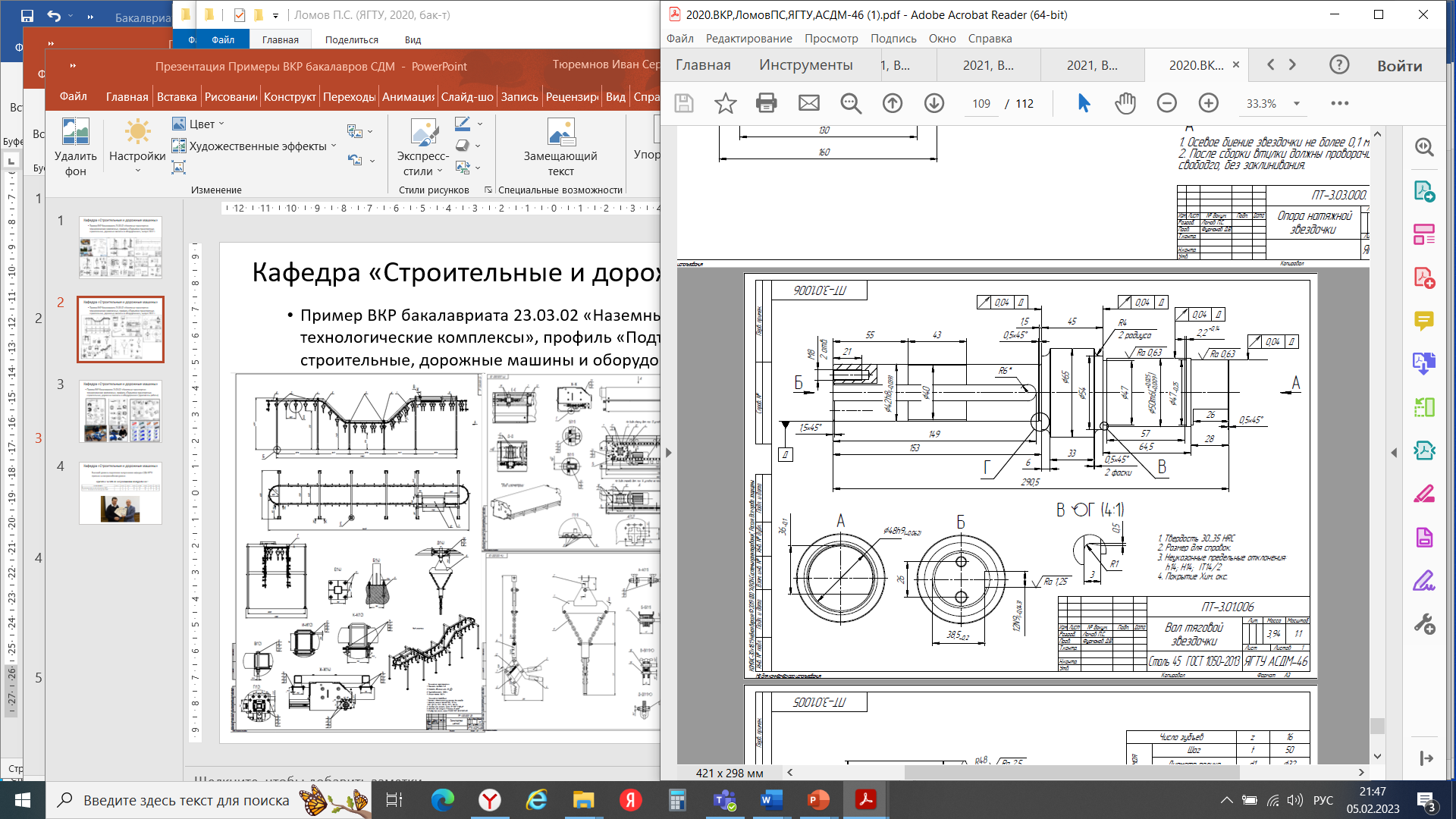 Кафедра «Строительные и дорожные машины»
Пример ВКР бакалавриата 23.03.02 «Наземные транспортно-технологические комплексы», профиль «Подъемно-транспортные, строительные, дорожные машины и оборудование» (фрагмент).
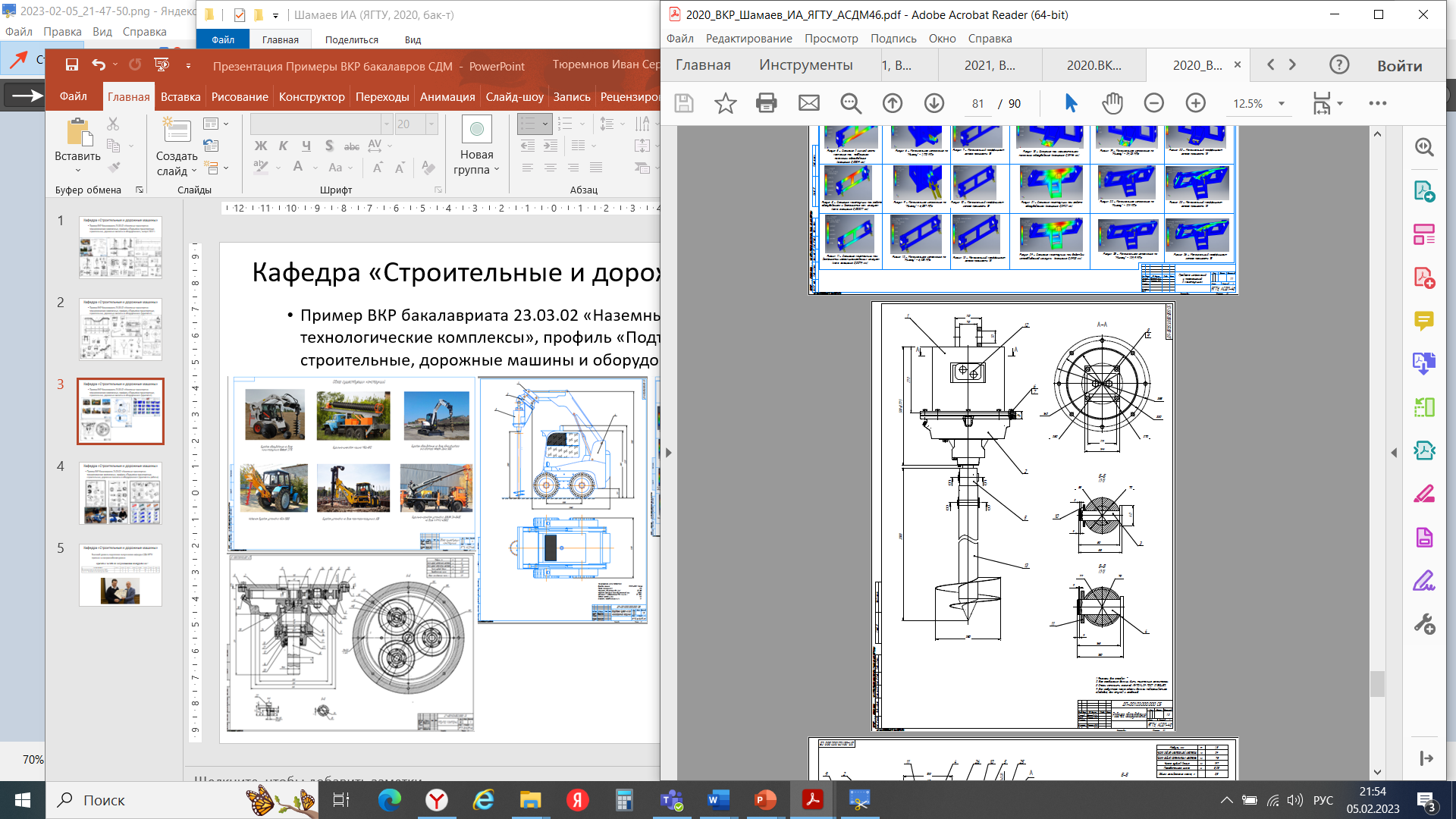 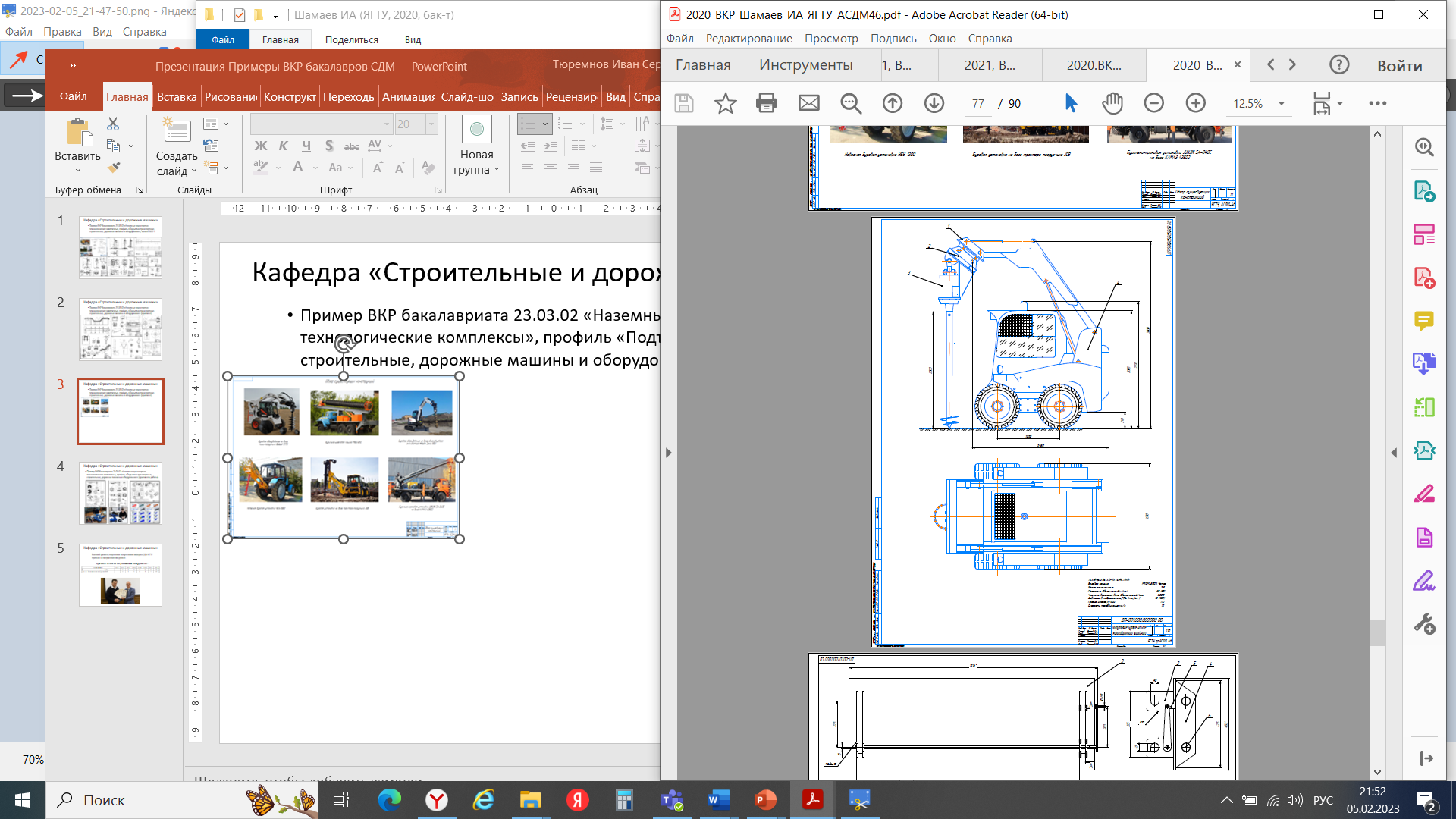 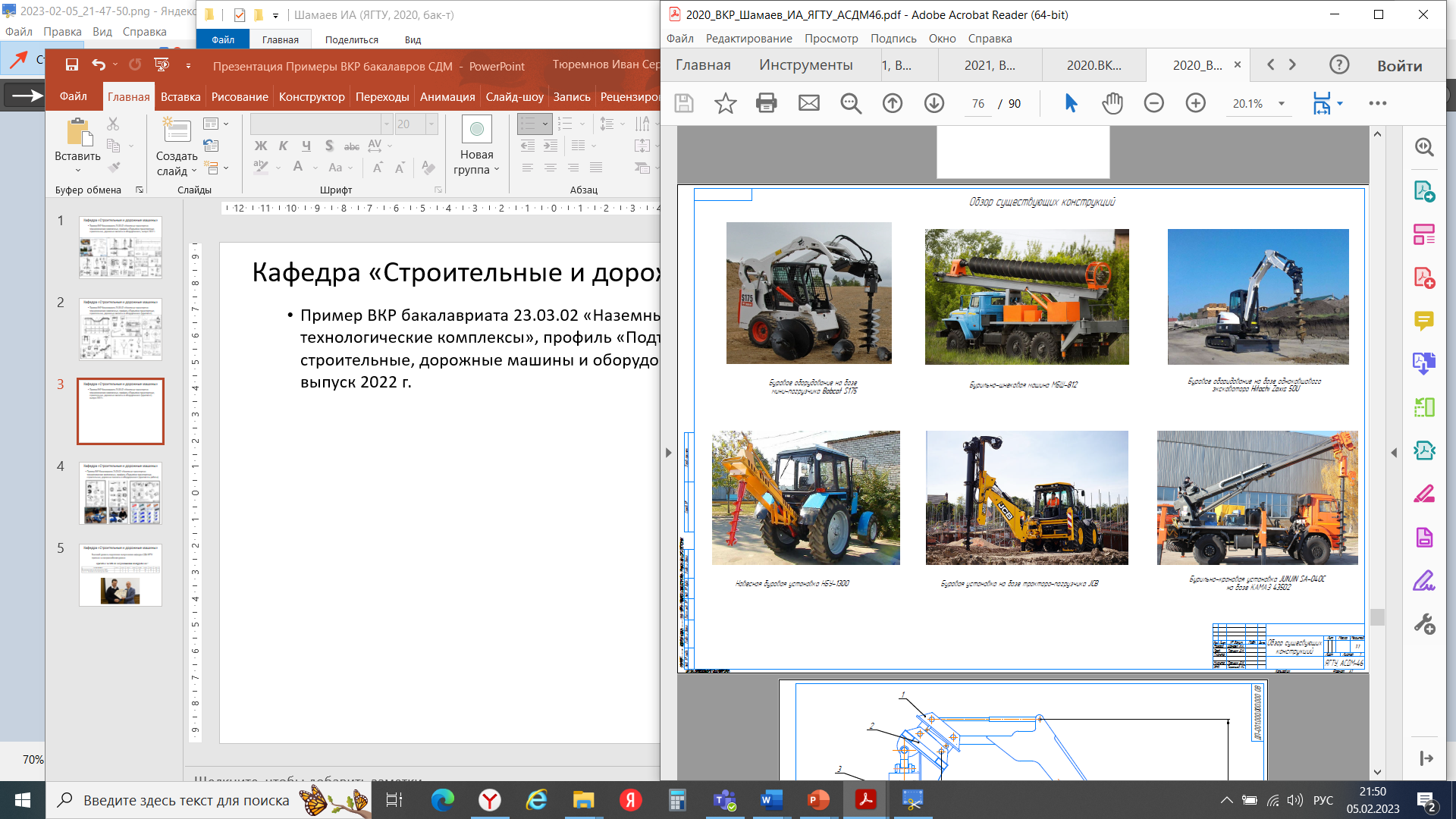 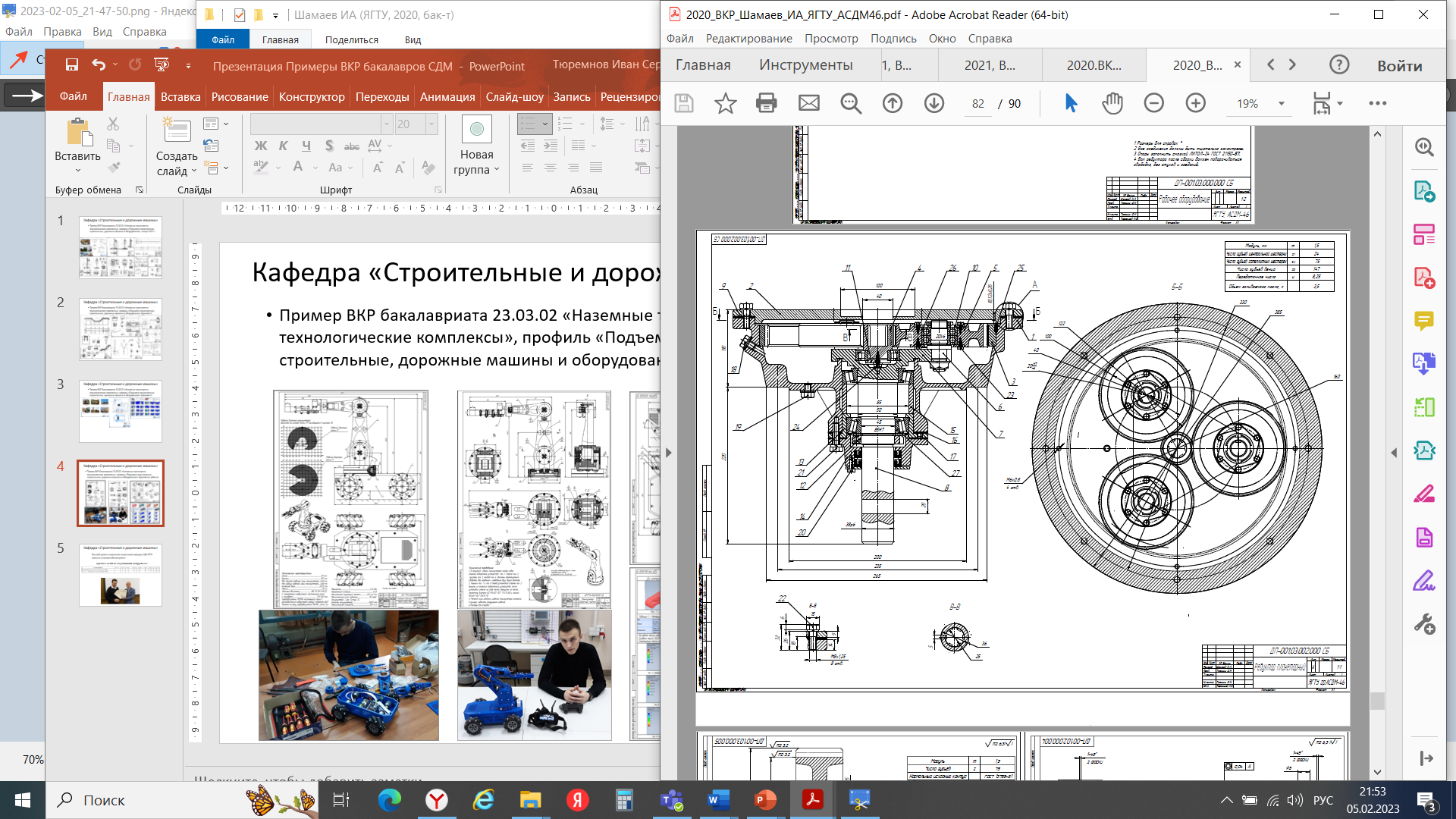 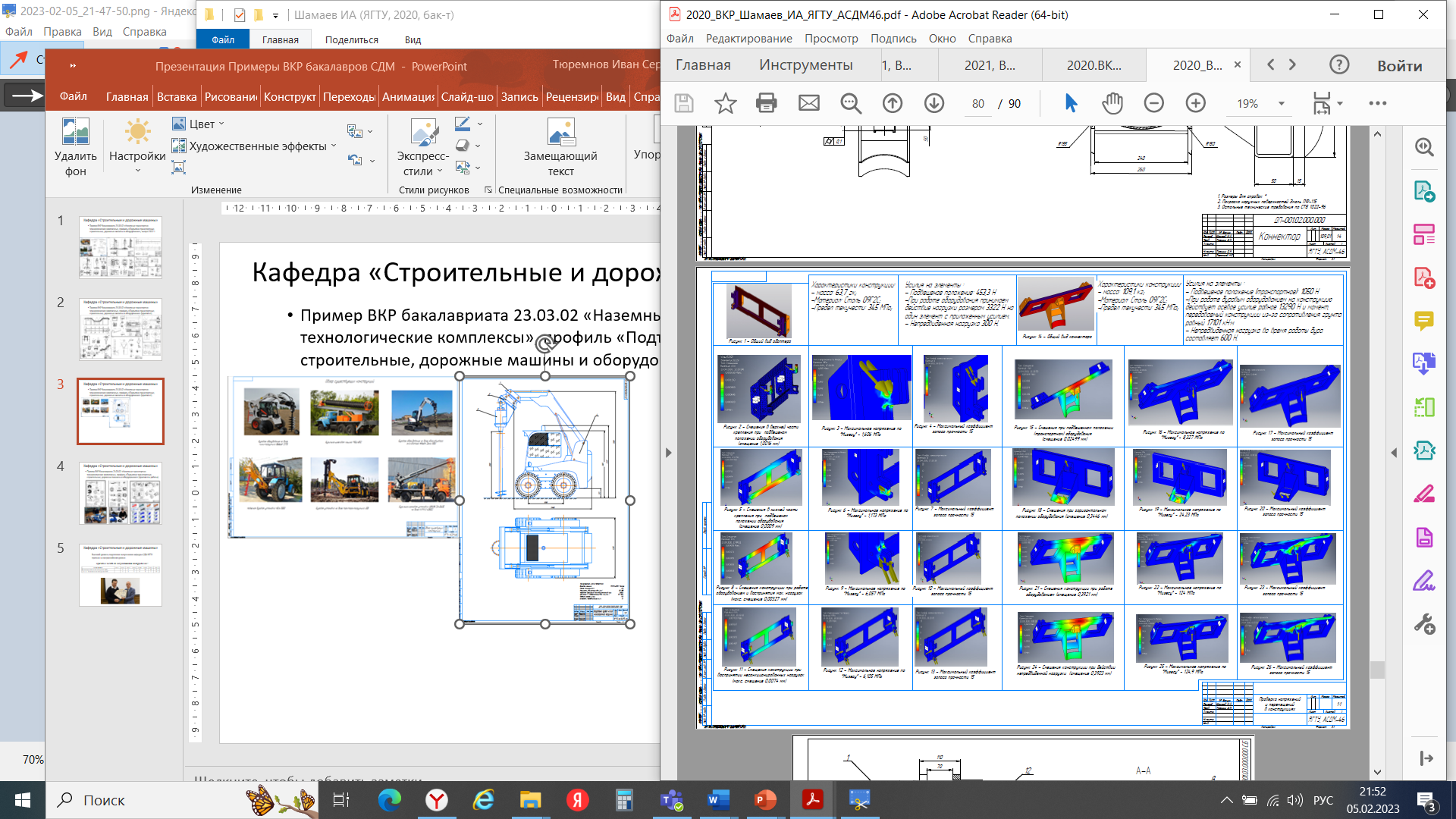 Кафедра «Строительные и дорожные машины»
Пример ВКР бакалавриата 23.03.02 «Наземные транспортно-технологические комплексы», профиль «Подъемно-транспортные, строительные, дорожные машины и оборудование» (фрагменты работы).
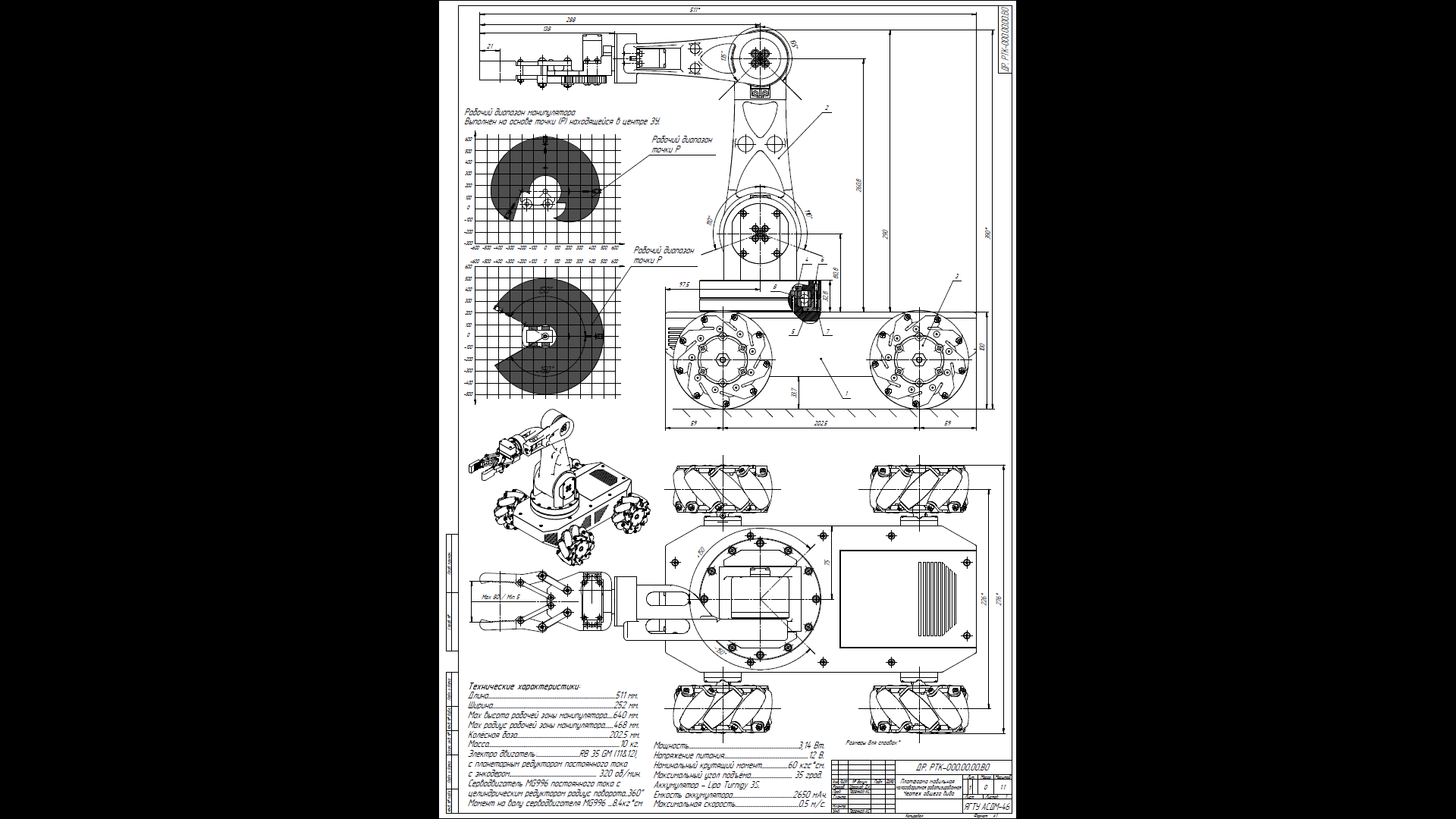 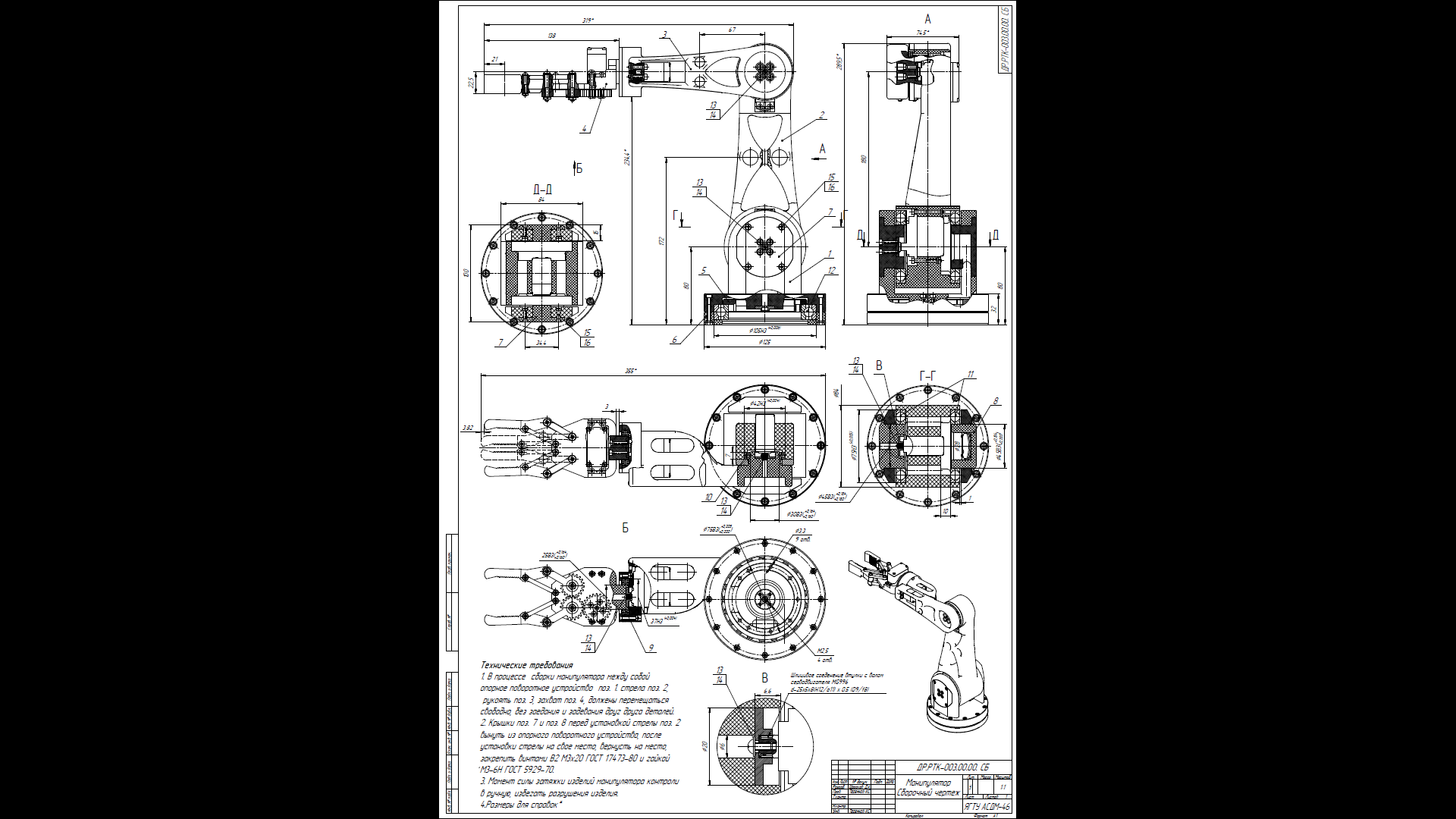 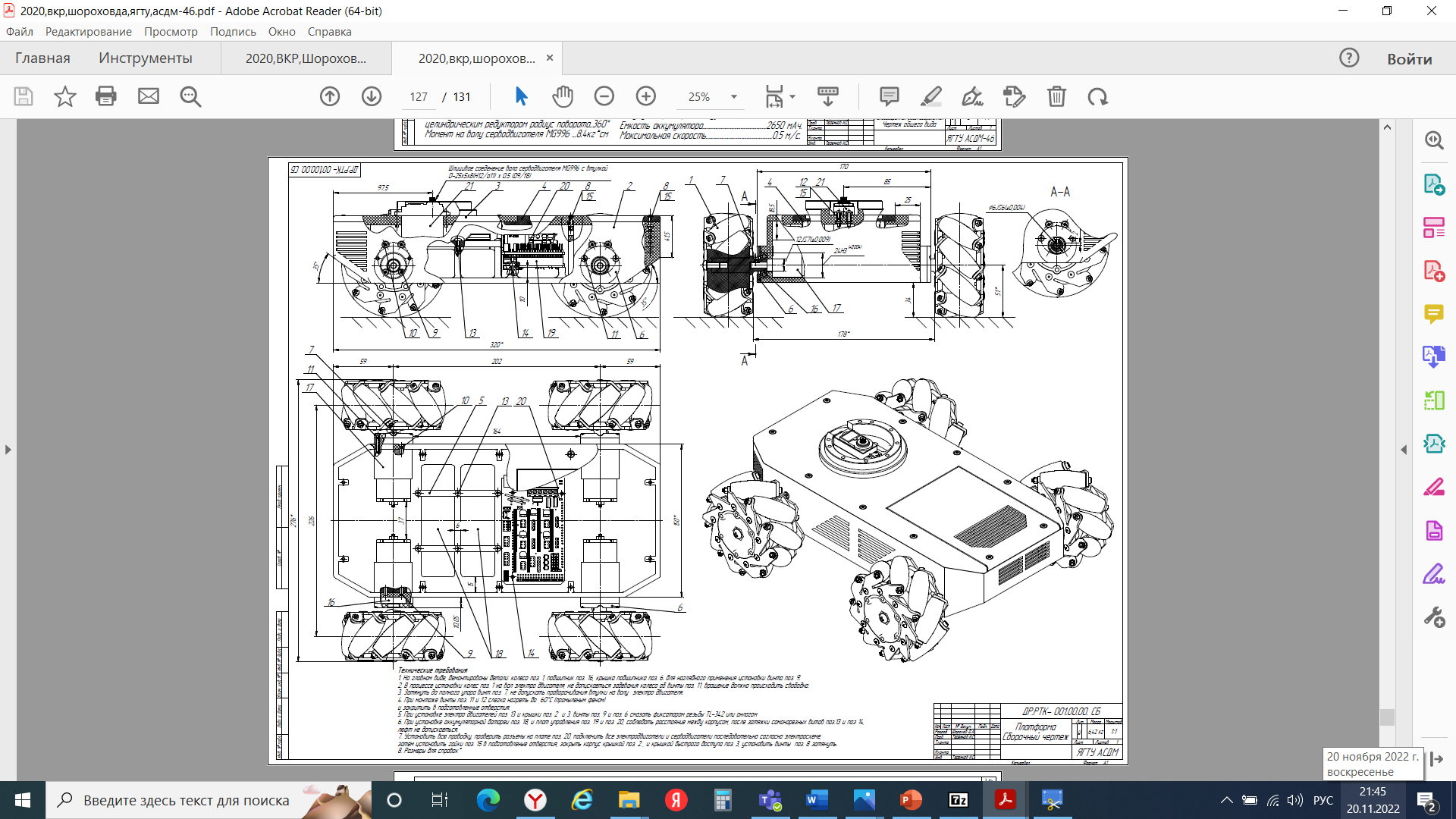 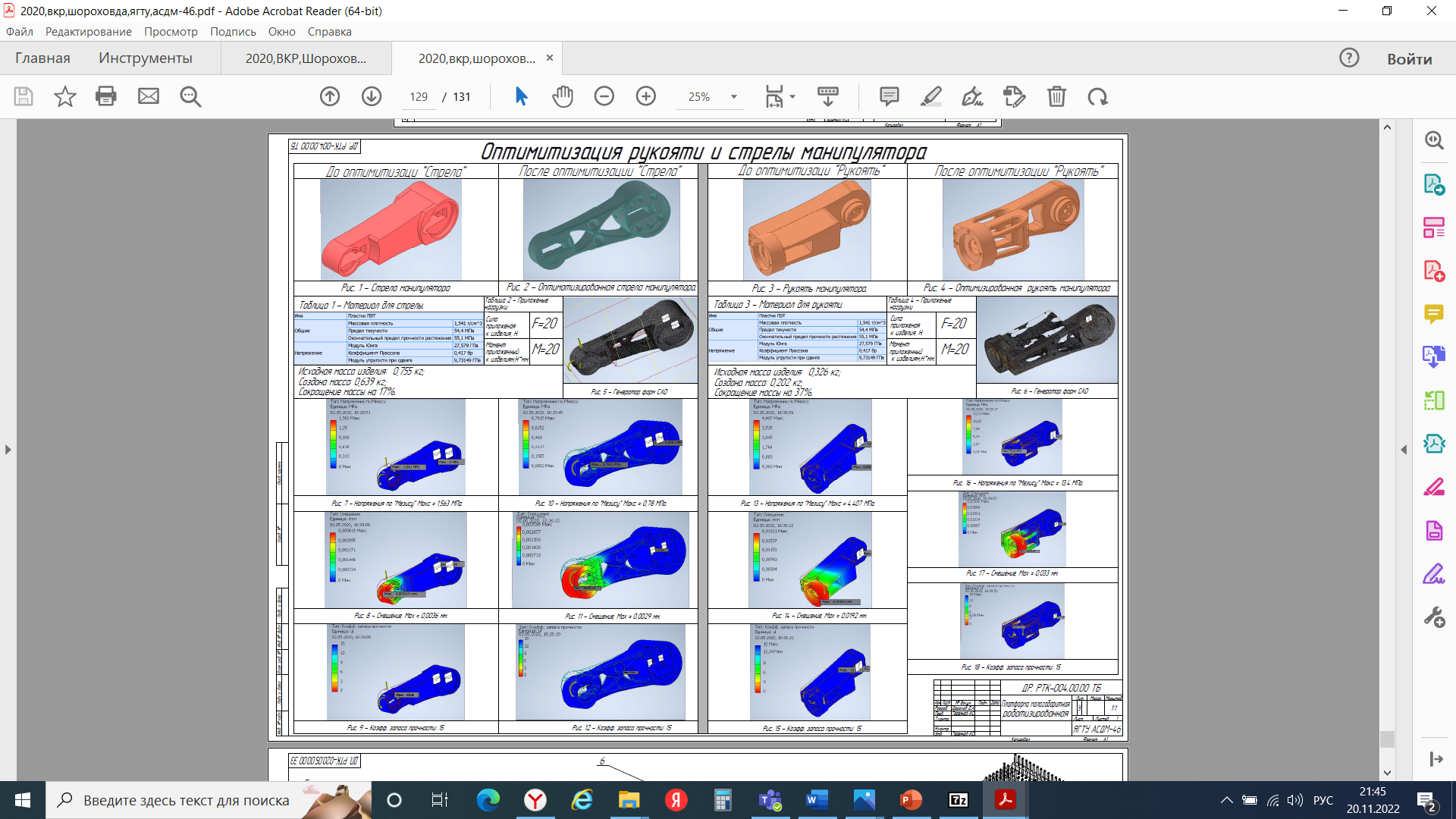 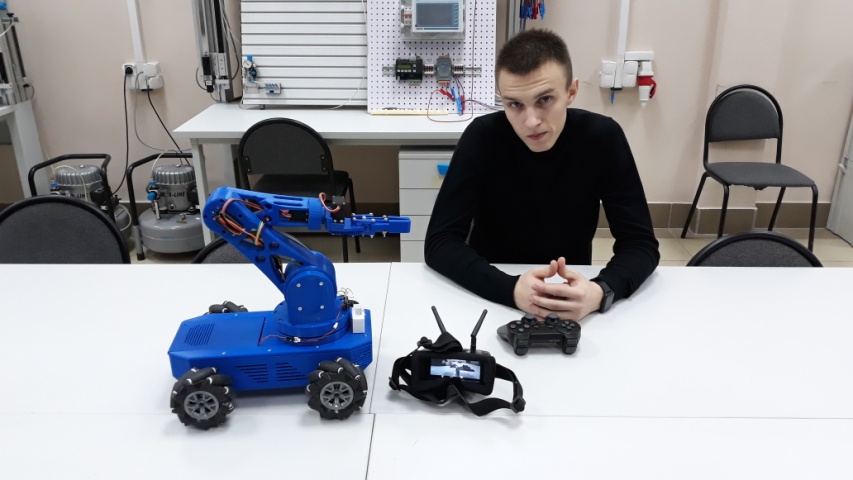 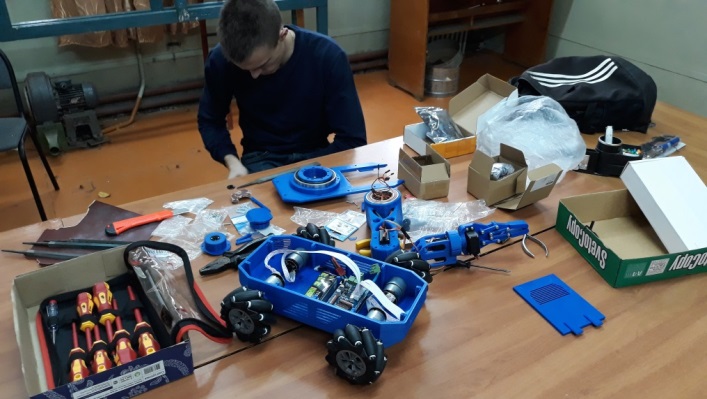 Кафедра «Строительные и дорожные машины»
Высокий уровень подготовки выпускников кафедры СДМ ЯГТУ признан на всероссийском уровне.
Призовые места на Всероссийских конкурсах ВКР:
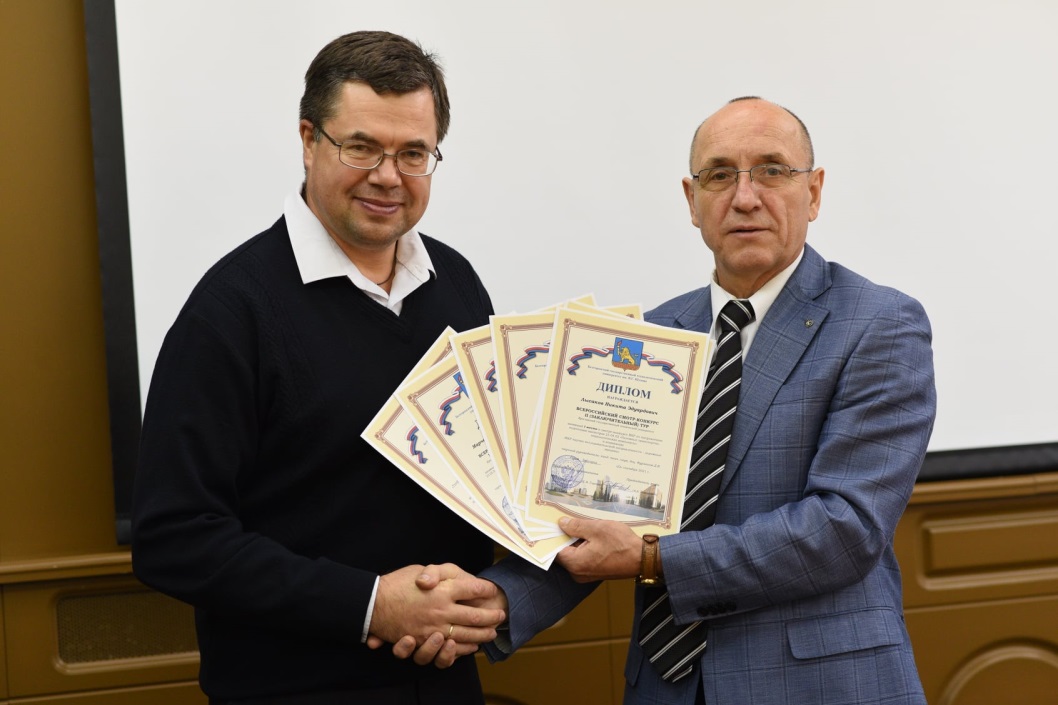